BASIC FUNCTIONS
Why and value to user? Explain in terms of needs and capabilities
structuring programs and hiding details
functions
specifications
keywords: return vs print
scope
HOW DO WE WRITE Complex Programs?
so far…
covered language mechanisms
expressions and control flow
good for basic tasks, but how to represent complex ideas? 
messy for larger problems
hard to keep track of details
Now introduce functions and modules
3
6.0001 LECTURE 4
GOOD PROGRAMMING
more code not necessarily a good thing
introduce functions
mechanism to achieve decomposition and abstraction
4
6.0001 LECTURE 4
EXAMPLE  – PROJECTOR
a projector is a black box
don’t know how it works
know the interface: input/output
connect any electronic to it that can communicate  with that input
black box somehow converts image from input source
to a wall, magnifying it
ABSTRACTION IDEA: do not need to know how  projector works to use it
5
6.0001 LECTURE 4
EXAMPLE  – PROJECTOR
projecting large image is decomposed into
separate tasks for separate projectors
each projector takes input and produces separate  output
all projectors work together to produce larger image
DECOMPOSITION IDEA: different devices work  together to achieve an end goal
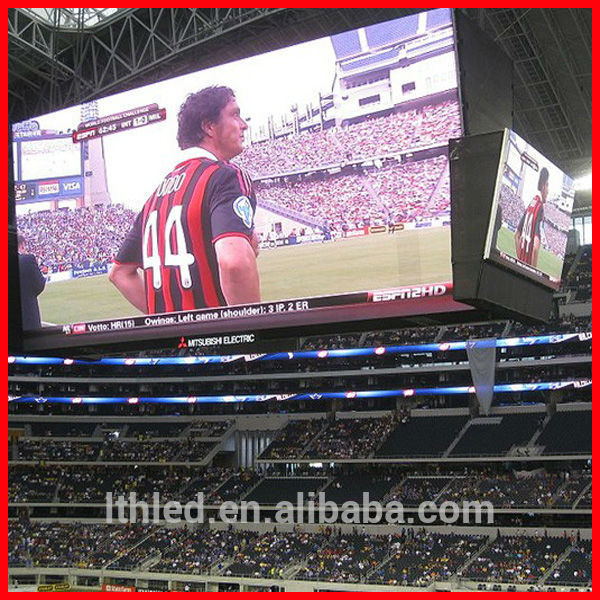 6
6.0001 LECTURE 4
APPLY  THESE CONCEPTS
TO PROGRAMMING!
7
6.0001 LECTURE 4
CREATE  STRUCTURE with DECOMPOSITION
in projector example, separate devices
in programming, divide code into modules
are self-contained
used to break up code
intended to be reusable ?Explain?
keep code organized
keep code coherent
this lecture, achieve decomposition with functions
8
6.0001 LECTURE 4
Focus on important functionality by using Abstraction
in projector example, instructions for how to use it are
sufficient, no need to know how to build one
in programming, think of a piece of code as a black box
If you do not need or want to see details not relevant to function

achieve abstraction with function specifications or
docstrings
10
6.0001 LECTURE 4
FUNCTIONS
write reusable pieces/chunks of code, called functions
functions are not run in a program until they are  “called” or “invoked” in a program
function characteristics:
has a name
has parameters (0 or more)
has a docstring (optional but recommended)
has a body
returns something
10
6.0001 LECTURE 4
HOW TO  WRITE and
CALL/INVOKE A FUNCTION
def
is_even( i ):
"""
Input: i:int, a positive number
Returns True if i is even, otherwise False  """
print("inside is_even")
return i%2 == 0
is_even(3)
11
6.0001 LECTURE 4
IN THE  FUNCTION BODY
def is_even( i ):  """
Input: i:int, a positive int
Returns True if i is even, otherwise False  """
12
6.0001 LECTURE 4
Variables with the same apparent name can reference different object in different places
VARIABLE SCOPE
formal parameter gets bound to the value of
actual parameter when function is called
new scope/frame/environment created when enter a function
scope is mapping of names to objects
def f( x ):
x = x + 1
print('in f(x): x =', x)  return x
Locality and persistence or lack thereof
13
6.0001 LECTURE 4
VARIABLE SCOPE
def f( x ):
x = x + 1
print('in f(x): x =', x)  return x
Global scope

f
x  z
f scope

x
Some
code
3
3
x = 3
z = f( x )
14
6.0001 LECTURE 4
VARIABLE SCOPE
def f( x ):
x = x + 1
print('in f(x): x =', x)  return x
Global scope

f
x  z
f scope

x
Some
code
4
3
x = 3
z = f( x )
15
6.0001 LECTURE 4
VARIABLE SCOPE
def f( x ):
x = x + 1
print('in f(x): x =', x)  return x
f scope

x


returns 4
Global scope
4
Some
code
f
3
x
x = 3
z = f( x )
z
16
6.0001 LECTURE 4
VARIABLE SCOPE
def f( x ):
x = x + 1
print('in f(x): x =', x)  return x
Global scope
Some
code
f
3
x
x = 3
z = f( x )
4
z
17
6.0001 LECTURE 4
ONE  WARNING IF NO
return STATEMENT
def is_even( i ):
"""
Input: i, a positive int  Does not return anything  """
i%2 == 0
Python returns the value None, if no return given
represents the absence of a value
18
6.0001 LECTURE 4
return
vs.	print
return only has meaning
inside a function
only one return executed  inside a function
code inside function but  after return statement not  executed
has a value associated  with it, given to function  caller
print can be used outside
functions
can execute many print  statements inside a function
code inside function can be  executed after a print  statement
has a value associated with  it, outputted to the console
20
6.0001 LECTURE 4
MODULES
Each python file (xyz.py) is a module
can define variables, functions, types in a module
can modify the value of values in a module
Import modules using the ‘import’ keyword, one of two ways:
import xyz
xyz.stuff = 23
Or import into current namespace, caveat is have to use ‘global’ keyword to modify. Be careful of name collisions, error prone.
from xyz import *
def foo():
   global stuff; 
   stuff = 23
Demo
20
6.0001 LECTURE 4